CompSci 101Introduction to Computer Science
September 23, 2014

Prof. Rodger
Announcements
No Reading for next time on calendar page
No Reading Quiz til after the exam
Must finish all RQ by Thursday!!
Assignment 4 due Thursday
APT 3 is due today
Exam 1 is in one week – Sept 30
Do the Practice Test by class Thursday
Fill out form on course web page if you have accommodations and/or cannot take the exam
One week for Regrade request
Finish lecture notes from last time
Assignment 4 steps
Run the program
Create the simple text file
Modify transform method
Apply transformation to every word in list of lists
Modify write_words – write to file
Modify transformations (pig-latin, rot13, etc)
Passing Functions as Parameters
def upperWord(word):
return word.upper()
def argWord(word):
return word + “arg”
def transformWord(func, word):
return func(word)

print transformWord(upperWord, “train”)
print transformWord(argWord, “truck”)
CompSci 6 Fall 2011
4
While loops
Repetition when you stop a loop based on a condition
    while CONDITION:
              BODY
As long as condition is true, keep executing loop.
Must have an update in the body to get closer to condition being false
Example: Repeat in chess until someone wins. When will that be?
5
Mystery While example
www.bit.ly/101fall14-0923-02
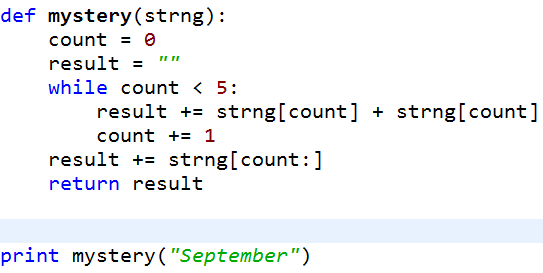 [Speaker Notes: Where is the update? What does this do?]
While loops
Problem 1: Does a letter, say ‘o’, appear at least three times in a string? 
What if the string is very long? Can we stop early if we counted three ‘o’s?
Problem 2: Can we return the words in the phrase up until the third “o”?
7
Examplewww.bit.ly/101fall14-0923-01
8
Tiffany Chen
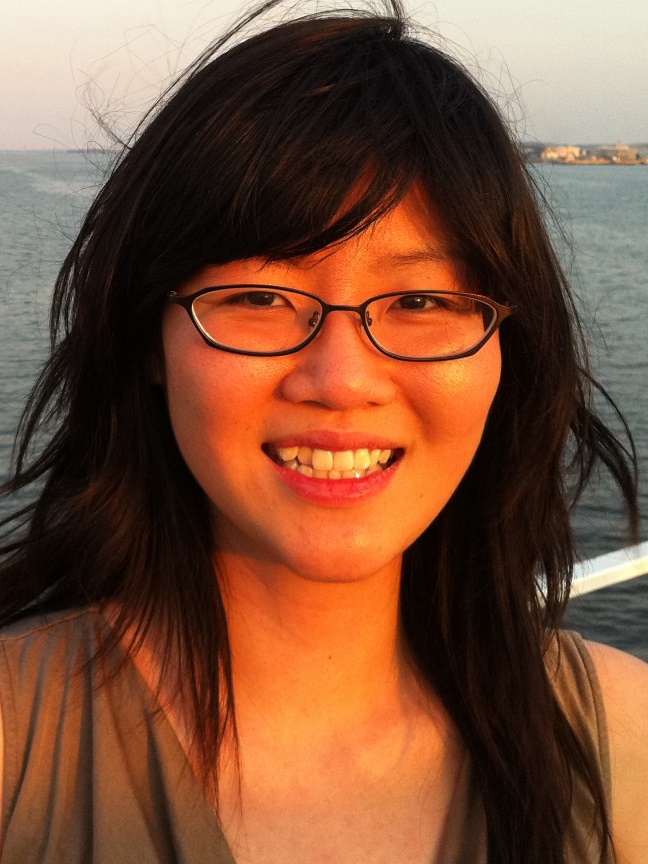 B.S. Duke (UTA, ACM president)
Ph.D Stanford, 2012, in Biomedical Informatics
Stem Cell biology
Cancer drug screening
Director of Informatics at Cytobank
[Speaker Notes: President of ACM at Duke, UTA for several semesters including teaching,
Now works for a startup company.]
Problem Solving
Assume vowels are: aeiou
Write vowelsOnly(word)
Returns word with only the vowels
Write allVowels(word)
- return true if word is all vowels